Data Quality in GBIF Spain
Francisco Pando
GBIF - España
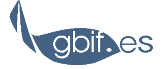 GBIF España. Unidad de Coordinación
Real Jardín Botánico - CSIC
Madrid, January 2014
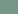 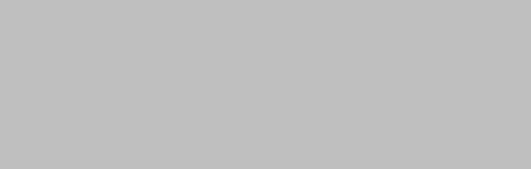 GBIF Mentoring (France, Portugal, Spain)
Madrid Meeting
GBIF.ES and Data quality
Situation
Multipronged approach:
Training program
Cleaning & Validation tool
Tracking
Repository of resources
Situation in GBIF Spain(2007)
110 out of 122 datasets using “hosting service”
   DIGIR crashes
    Room for improvement
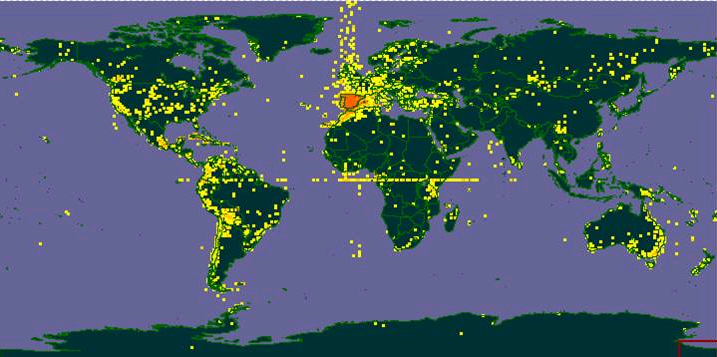 We needed an strategy
GBIF is about science; data has to be usable, and re-usable:
Training, tools, tracking, facilitating
That is not all:
Data usefulness depends on each use
No data record will be prevented from being published on the basis of its intrinsic quality
 Metadata becomes very important
Analysis & recomendations
Otegui J, Ariño AH, Encinas MA, Pando F (2013) Assessing the Primary Data Hosted by the Spanish Node of the Global Biodiversity Information Facility (GBIF). PLoS ONE 8(1): e55144. doi:10.1371/journal.pone.0055144
Training
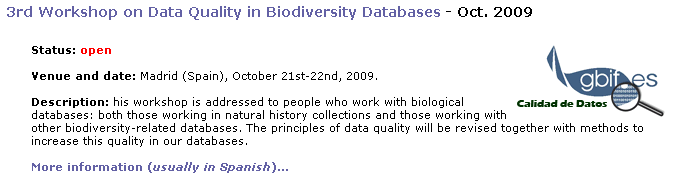 Last one Feb. 2011 (the 5th) and delivered online using eLearning Platform
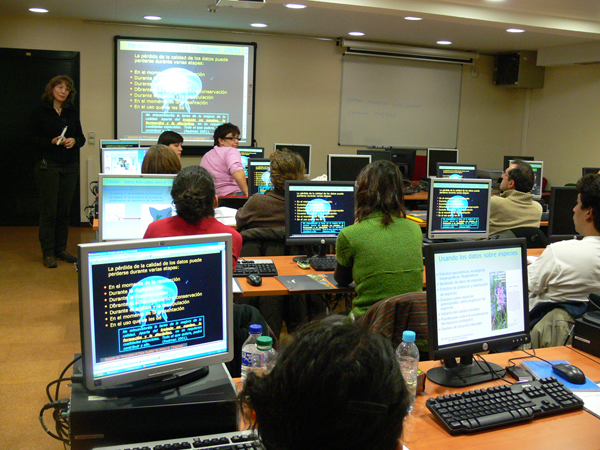 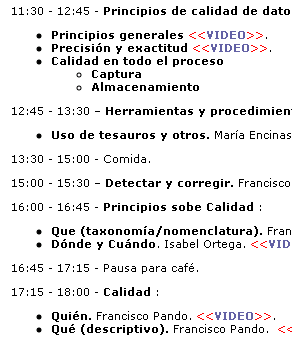 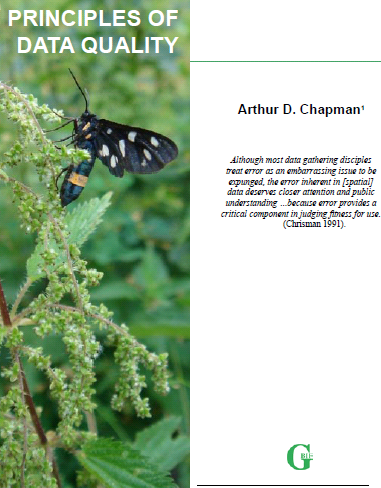 http://www.gbif.es/formaciondetalles.php?IDForm=46
Tool
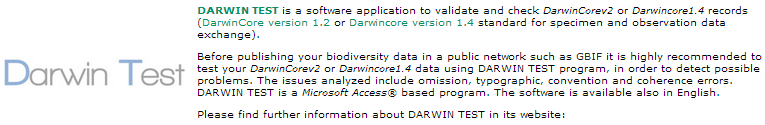 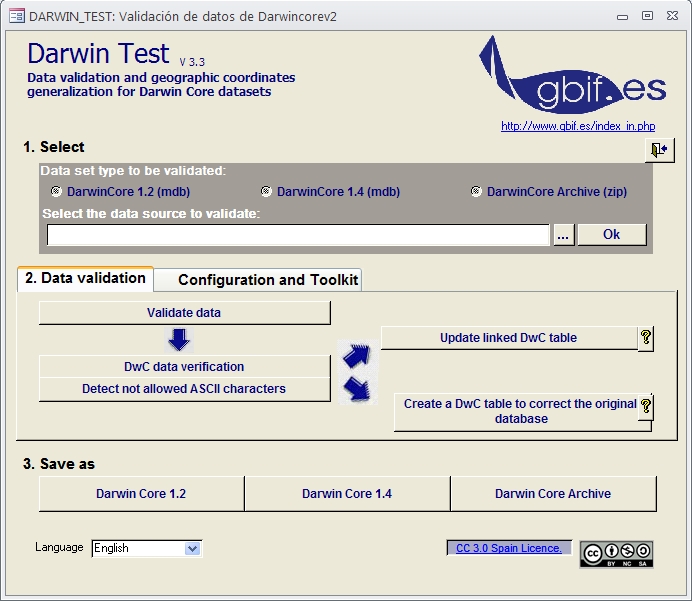 Two kind of  tests
Technical
Field names, data types, etc
Ascii characters
Content
Congruence tests
http://www.gbif.es/darwin_test/Darwin_Test_in.php
Tool (Darwin test) deployment
First stage
Tool used at the coordination unit on "ready to publish datasets”
Report to data providers
Technical part: has to be passed
A FYI report (on content)
2nd stage
Make it publicly available:
Offer to all GBIF participants as a services
Request to users of the hosting service to past the Darwin Test
3rd stage
Using CoL as controlled vocabulary for scientific names
Using the Colombia’ss AATs (Archivos de autoridad taxonómica; taxonomic reference archives) as dictionaries for scientific names
Making Darwin Test multilingual
DarwinTest DOWNLOADS
http://www.gbif.es/darwin_test/Darwin_test_in.php
Source code at SourceForge under CCAS license: http://sourceforge.net/projects/darwintest33/
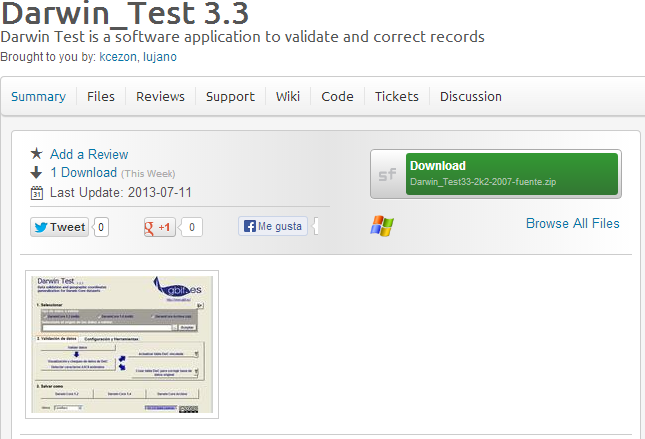 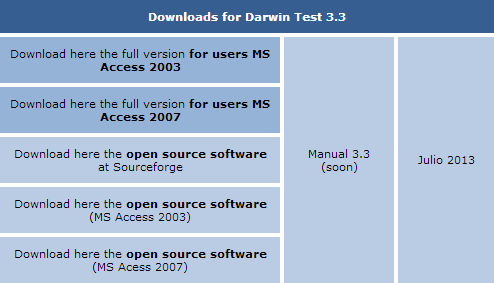 DarwinTest IN ACTION
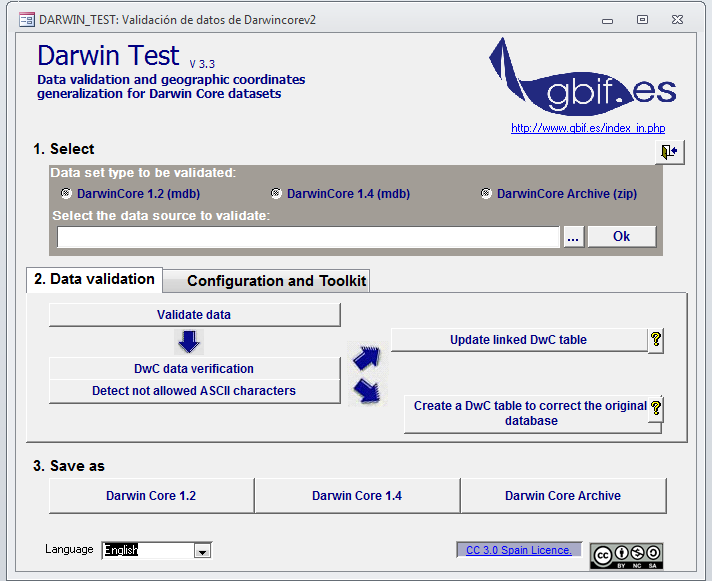 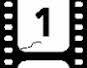 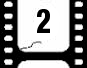 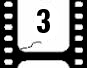 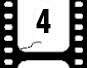 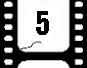 Tracking Data qualityThe ICA Apparent Quality Index
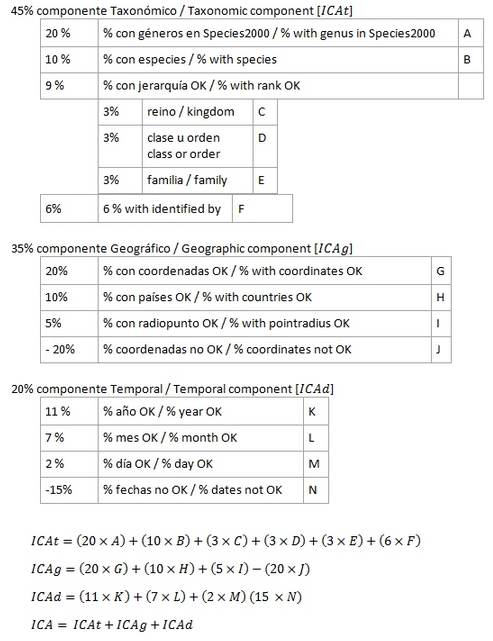 http://www.gbif.es/ica.php
Three components (taxonomy, georeferencing, dates)
Calculated on dataset from DT
Improving over time
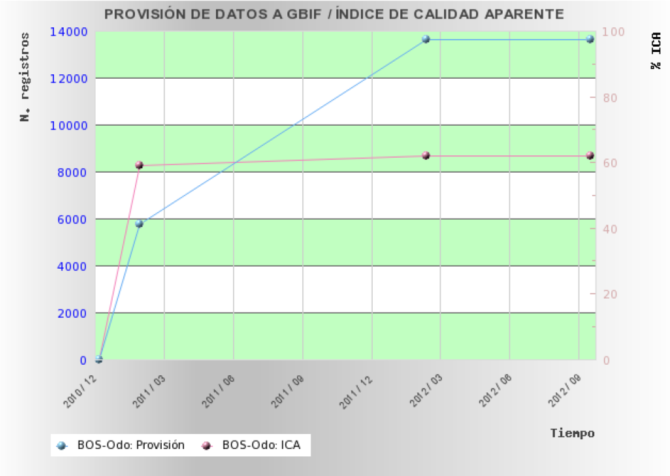 TRAINING: PROMOTE DQ
Extensive training at gbif.es, first seminar in 2007
International – strong recruitment in the Americas
Materials made publicly available
Repository of DQ materials: BDQ
[Speaker Notes: The third main factor in DQ management in Spain is training, carried out by gbif.es. Started in 2007 and has been going on strong, producing a lot of graduates and materials.]
DQ TRAINING
Started 2007
On-site workshops:
III GBIF Workshop on Biodiversity Database Quality (2009) http://www.gbif.es/formaciondetalles.php?IDForm=60
Etc.
On-line workshops:
E-learning at GBIF.ES: IV Workshop on Biodiversity Database Quality (2013) http://www.gbif.es/formaciondetalles.php?IDForm=109
Etc.
Video recordings of workshops
http://www.gbif.es/videos/videos.php
[Speaker Notes: The courses have two formats: On-site, hands-on courses with trainers, and online workshops. All courses have been made public anyway.]
DQ TRAINING
http://www.gbif.es/formacion_in.php
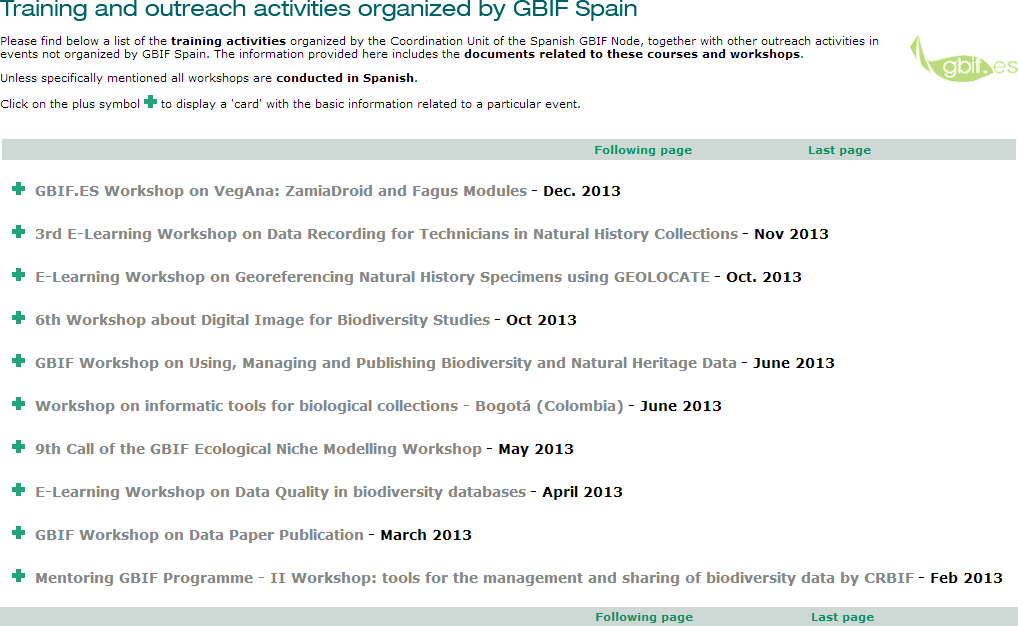 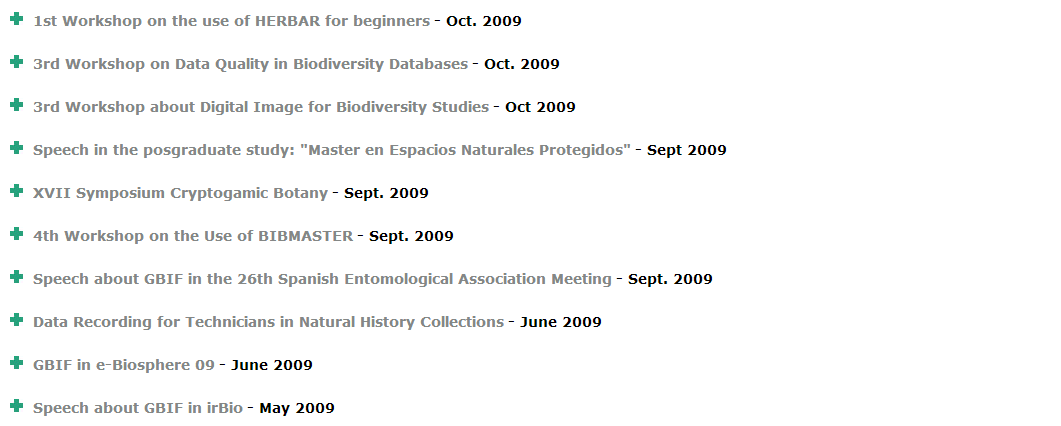 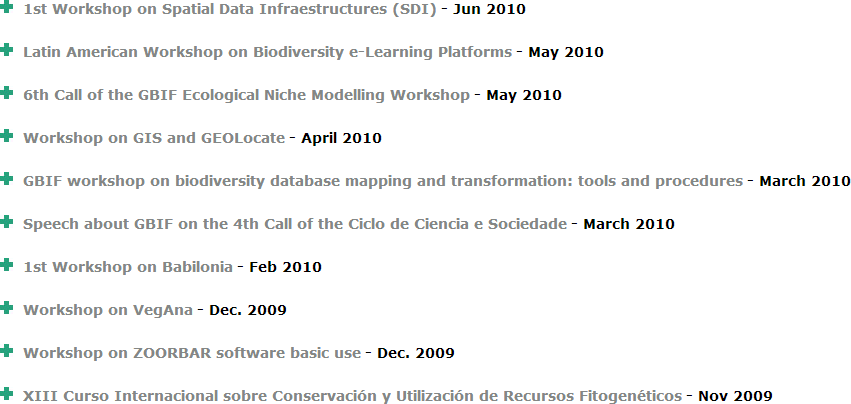 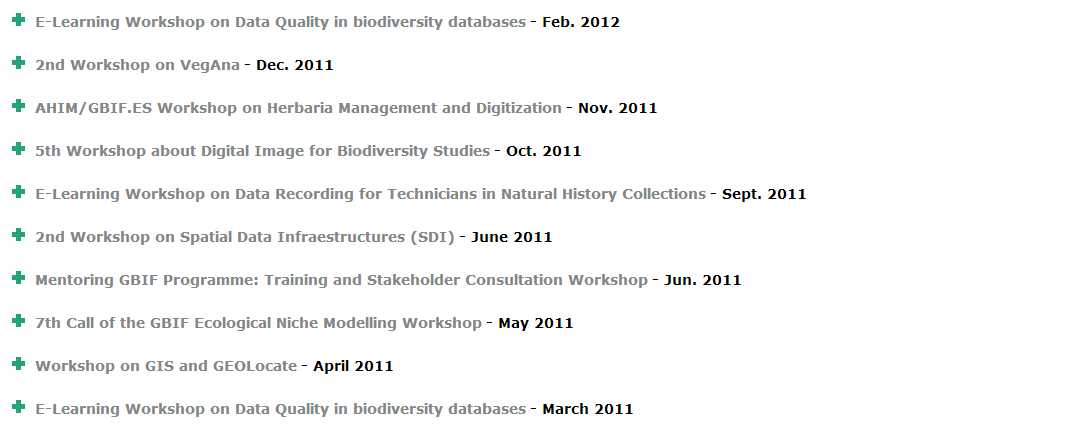 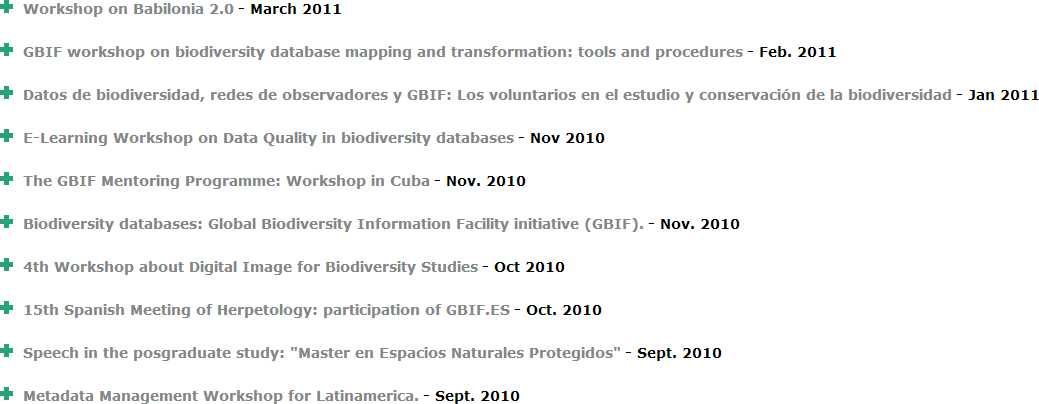 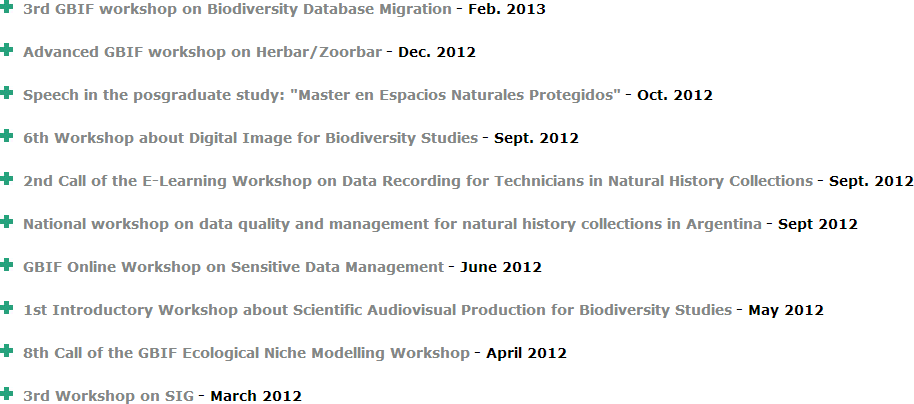 [Speaker Notes: Some courses (red arrows) deal specifically with data quality, but there are others that touch on DQ within specific context (green arrows). There is already a long series of courses.]
DQ TRAINING: ON SITE
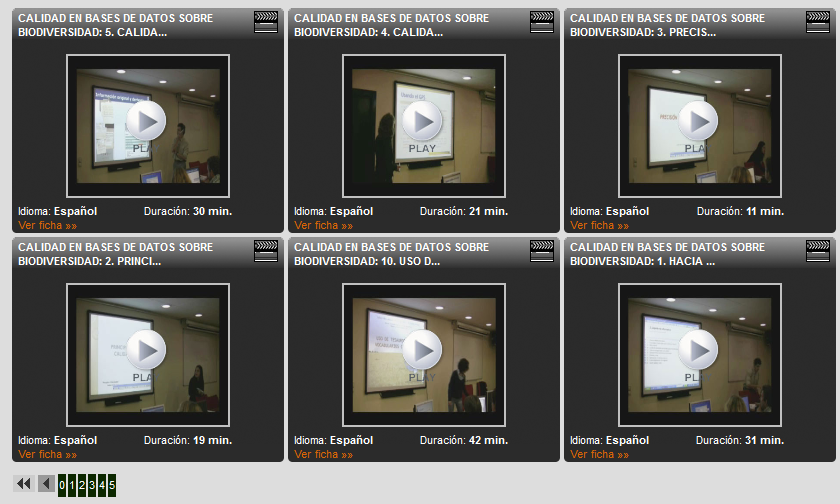 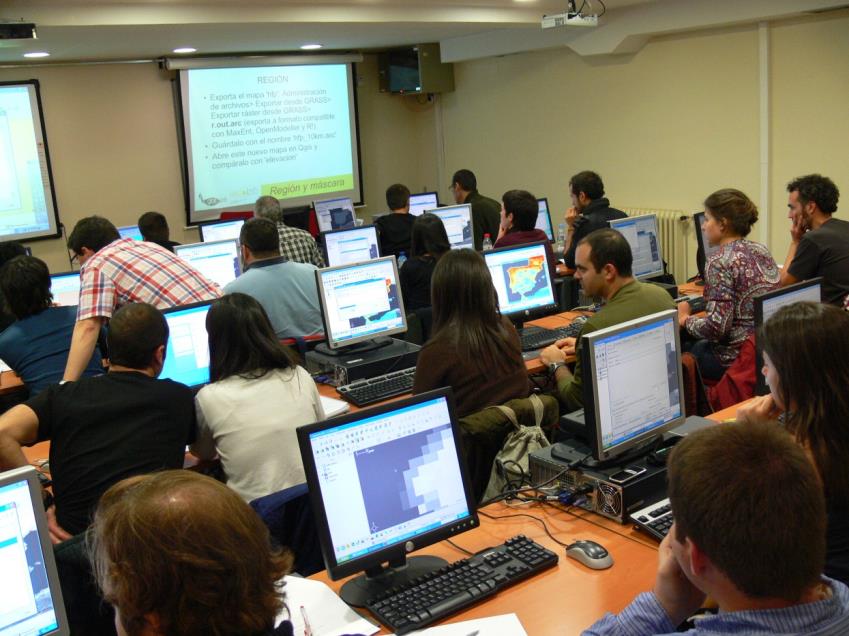 http://www.gbif.es/formaciondetalles.php?IDForm=60
http://www.cienciatk.csic.es/
[Speaker Notes: The onsite workshops have been carried out in Madrid but also elsewhere. Video of the onsite workshops is available through the CSIC repository.]
DQ TRAINING: ONLINE
Started 2010, 7 courses so far
Enrollment: 130 students, 16 countries
Two components:
ATutor, open during the actual courses
http://elearning.gbif.es/login.php 
AContent, permanent repository for the courses
http://elearning.gbif.es/AContent/home/index.php
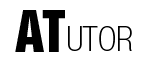 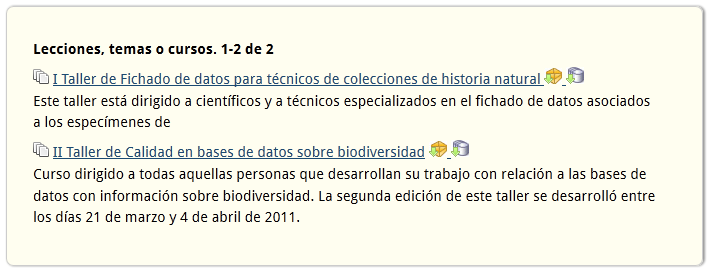 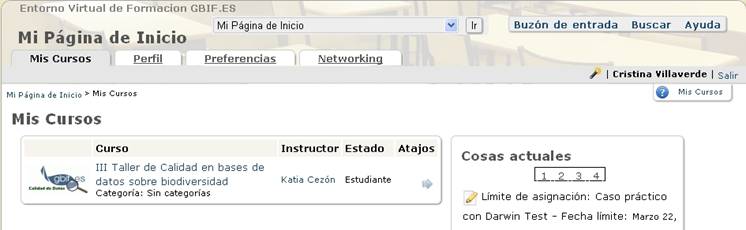 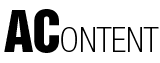 SCORM package
[Speaker Notes: Online training relies on an e-learning platform. Started in 2010 and has had a lot of students from several countries. It depends on two components: Atutor, active during the course allowing for interaction, and Acontent, that remains as a course repository once the workshop is finished.]
BIODIVERSITY DATA QUALITY HUB
DQ Resource Locator. Proposed at the GBIF European Node Meeting, 2011
Compatible with GBIFS’ ORC
Includes tools, thesauri, training materials, experiences, Prezi presentation
Allows for resource submission
http://www.gbif.es/BDQ
[Speaker Notes: Many DQ resources are collected together in a Biodiversity Data Quality Hub, set up at the Spanish node on behalf of other nodes. It is compatible with the Open Resource Center of the GBIF Secretariat and includes tools and materials, as well as links to other DQ resources elsewhere.]
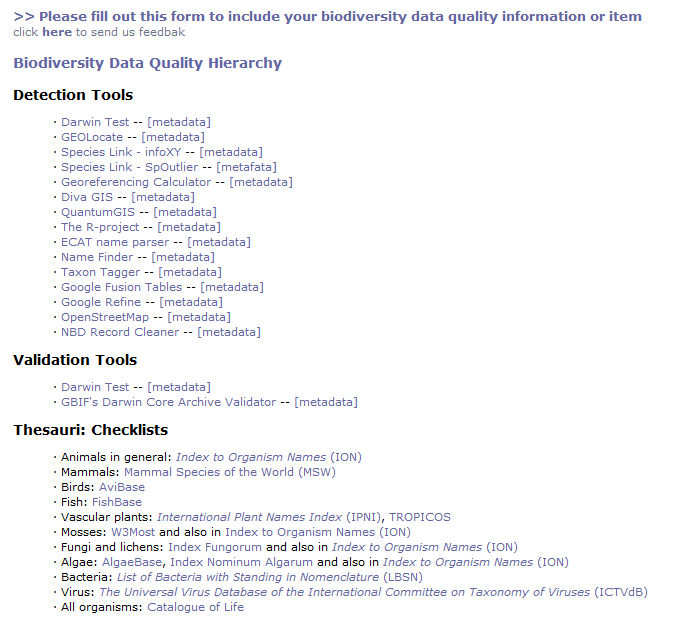 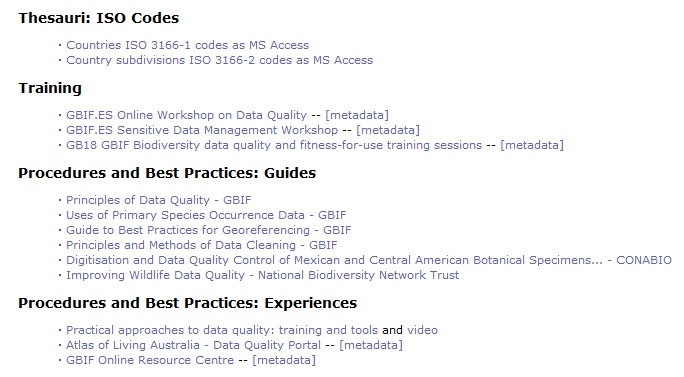 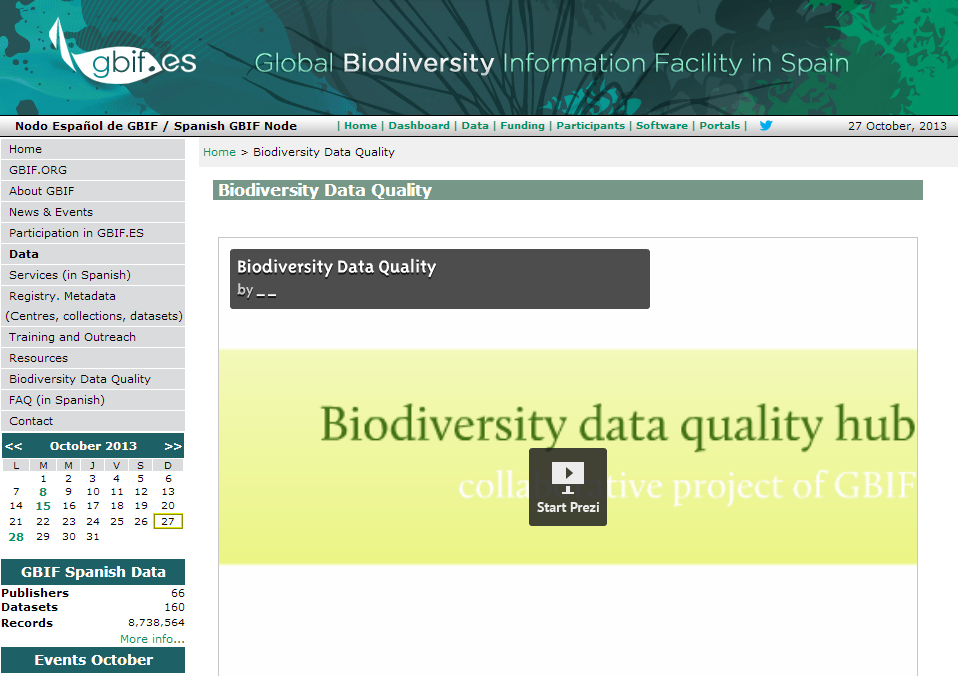 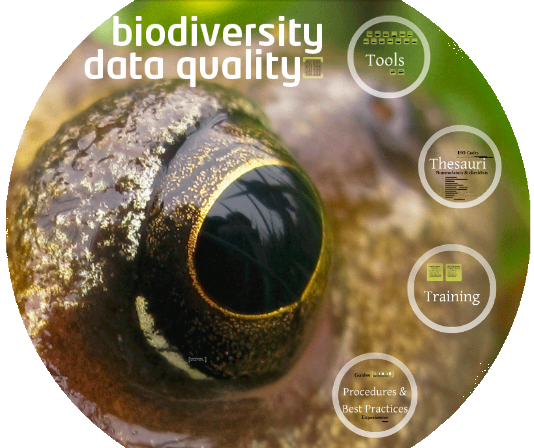 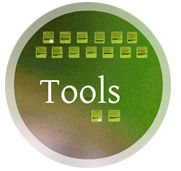 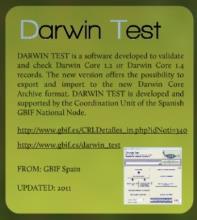 [Speaker Notes: There is a nice Prezi presentation, too.]
At your service:
Francisco [Paco] Pando (pando@gbif.es)
Director
  

Unidad de Coordinación de GBIF
Real Jardín Botánico - CSIC
Claudio Moyano 1
28014 Madrid, Spain

pando@gbif.es
www.gbif.es 
Phone: + 34 91 420 3017
Fax:   + 34 91 420 0157
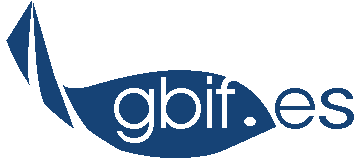